WHAT ARE THE 8 QUALITIES OF AN EFFECTIVE POST-MERGER INTEGRATION TEAM LEADER?
FLEXIBILITY AND THE ABILITY TO IMPROVISE
SUBJECT MATTER EXPERT
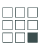 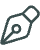 DECISIVENESS
STRONG INTERPERSONAL SKILLS
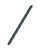 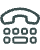 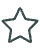 A KNACK FOR KEEPING MANY BALLS IN THE AIR SIMULTANEOUSLY
A WILLINGNESS & ABILITY TO TAKE CHARGE
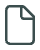 HIGH TOLERANCE FOR STRESS AND PRESSURE; PSYCHOLOGICAL RESILIENCE
A KEEN SENSE OF URGENCY
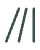 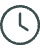 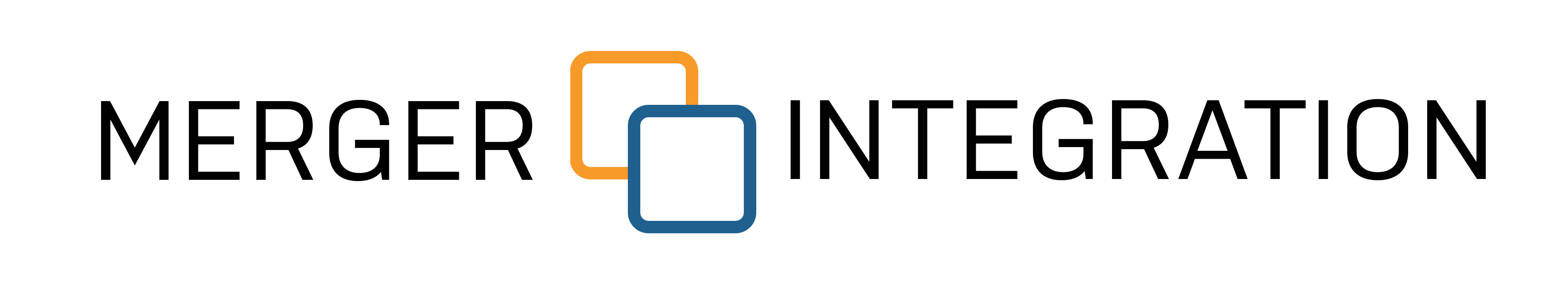